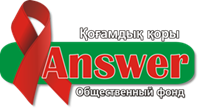 «Равные права – Равные возможности 2,0»
Растокина Елена
Проблема: отказ в получении специальных социальных услуг для ЛЖВ
Специальные социальные услуги (ССУ)
Приказ Министра труда и социальной защиты населения Республики Казахстан от  22 июня 2023 года № 230 «Об утверждении Правил деятельности организаций, оказывающих специальные социальные услуги» (включает временное и постоянное проживание в кризисных центрах, домах престарелых и других учреждениях здравоохранения, образования)
Медицинским противопоказанием для получения услуг является «СПИД»
Закон РК «О специальных социальных услугах» 29 декабря 2008 года № 114-IV
специальные социальные услуги - комплекс услуг, обеспечивающих лицу (семье), находящемуся в трудной жизненной ситуации, условия для преодоления возникших социальных проблем и направленных на создание им равных с другими гражданами возможностей участия в жизни общества; (пункт 1 статьи 1.)
Лицо (семья) может быть признано находящимся в трудной жизненной ситуации по ограничению жизнедеятельности вследствие социально значимых заболеваний и заболеваний, представляющих опасность для окружающих. (пункт 7 статьи 6)
Кодекс РК «О здоровье народа и системе здравоохранения»
Дети, зараженные ВИЧ-инфекцией, имеют право на пребывание в домах ребенка и иных организациях здравоохранения и образования ( пункт 6 статьи 78)
Лицам, зараженным ВИЧ-инфекцией, государством гарантируются: социальная правовая защита ( пункт 4 статьи 160)
Лицам, зараженным ВИЧ-инфекцией, не ограничиваются обучение в организациях образования, пребывание в санаторно-курортных организациях и оздоровительных организациях образования (пункт 1 статьи 161)
Международные руководящие принципы по ВИЧ/СПИДу и правам человека, 2006, ООН
«Государствам следует принять меры к тому, чтобы лицам, инфицированным ВИЧ, не отказывали из дискриминационных соображений в праве на социальное обслуживание и поддержку по причине состояния их здоровья».
Виды услуг
Круглосуточное постоянное или временное (сроком до трех месяцев) проживание
Услуги в условиях полустационара/ на дому
Специальные социальные услуги предоставляются:
116 медико-социальных учреждений в условиях стационара
87 в условиях полустационара:
    - 28 отделений при МСУ 
    - 59 отделений дневного пребывания
Категории населения
дети с инвалидностью с психоневрологическими патологиями  
 дети с инвалидностью с нарушениями опорно-двигательного аппарата (ОДА);
 лица с инвалидностью (старше восемна18 лет) с психоневрологическими заболеваниями;
 лица с инвалидностью первой и второй групп (выраженными нарушениями слуха, зрения, речи, судорожными припадками, расстройствами поведения);
 лица, неспособные к самообслуживанию в связи с преклонным возрастом ( престарелые);
лица без определенного места жительства (бездомные лица);
лица (семьи), находящиеся в трудной жизненной ситуации.
Письма по приказу №379 (230)
14.01.2020 Вице-министр МЗ РК Л. Актаева направляла письмо в Министерство труда и социальной защиты населения РК о необходимости внесения изменений в приказ №379 
27.11.2020 ЦАА ЛЖВ по приказу №379. 
07.12.2020 ответ МТиСЗН РК содержал: решение вопроса после детального, всестороннего анализа и согласования с заинтересованными государственными органами. Отмечен вопрос обеспечения безопасности получателей услуг.
2022 год
В июле 2022 года проведена рабочая встреча с Министерством Труда и Социальной защиты, под председательством Зауреш Батталовой «Фонд Развития парламентаризма»: по результатам принято решение создать рабочую группу по внедрению изменений в приказ №379 (230), а также структурных изменений для повышения информированности среди сотрудников центров временного пребывания. 
В Министерство Труда и Социальной защиты направлен пакет документов с обоснованием по необходимым изменениям в приказ №379 (230) в августе 2022 года.
14 октября 2022 года встреча с представителями МТСЗ, МЗ 
Депутатский запрос по приказы №379 (230) ( Камасова Зарина Айдархановна)
Включение в рабочую группу
Проект приказа подготовлен
Причины отказа в изменении приказа
«мы не знаем, как работать с ЛЖВ, нам нужно обучение», 
«кто будет ответственным в случае передачи ВИЧ?», 
«какая будет доплата за работу с ЛЖВ?»
«Равные права-равные возможности»
Цель: обеспечить доступ ЛЖВ к специальным-социальным услугам
Задачи: 
обучение для специалистов медико-социальных учреждений ( каскадные тренинги).
доработка существующих предложений по изменению законодательства 
подачи иска по административной процедуре для опротестования дискриминирующих НПА
Проект
5 регионов
9 месяцев 
31942 долларов ( 29986+1956 собственный вклад)
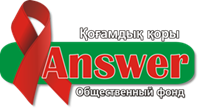 Спасибо за внимание!